ОБЩЕЕ ЗЕМЛЕВЕДЕНИЕ
Тема 5 
Атмосфера — воздушная 
оболочка Земли
Атмосфера – воздушная оболочка Земли, удерживаемая силой притяжения и участвующая во вращении планеты
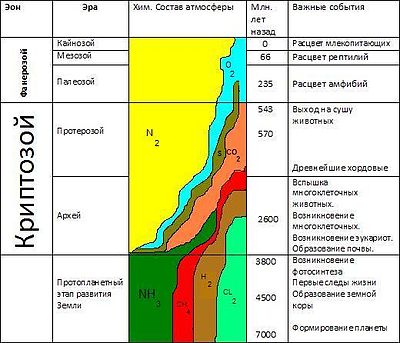 Газовый состав атмосферы
Изменение химического состава атмосферы
Строение атмосферы
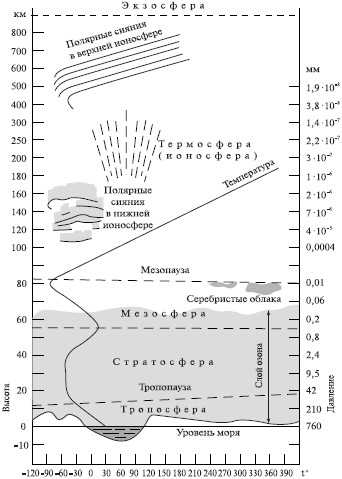 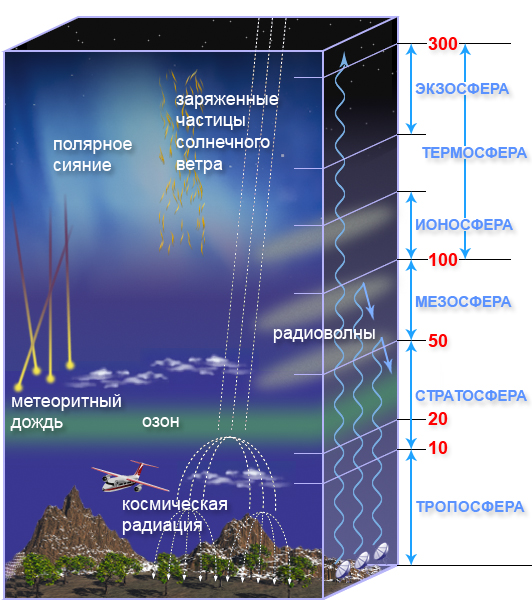 Солнечная радиация – поток электромагнитного излучения, поступающий от Солнца
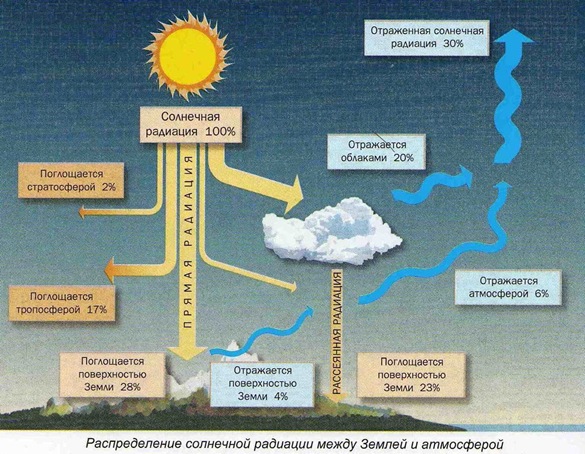 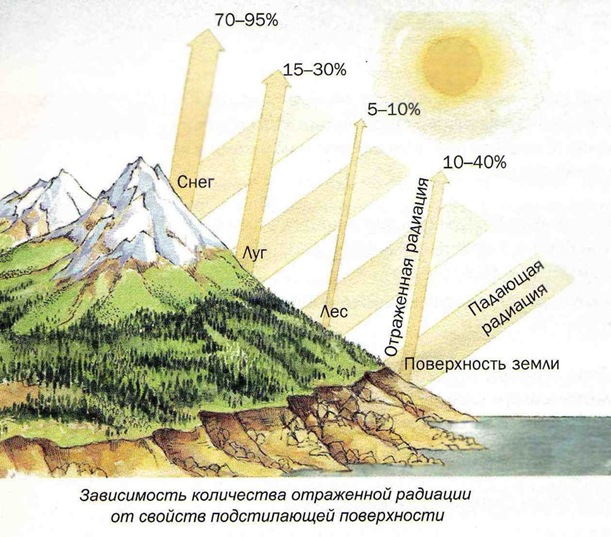 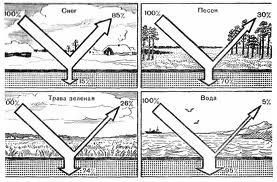 Альбедо
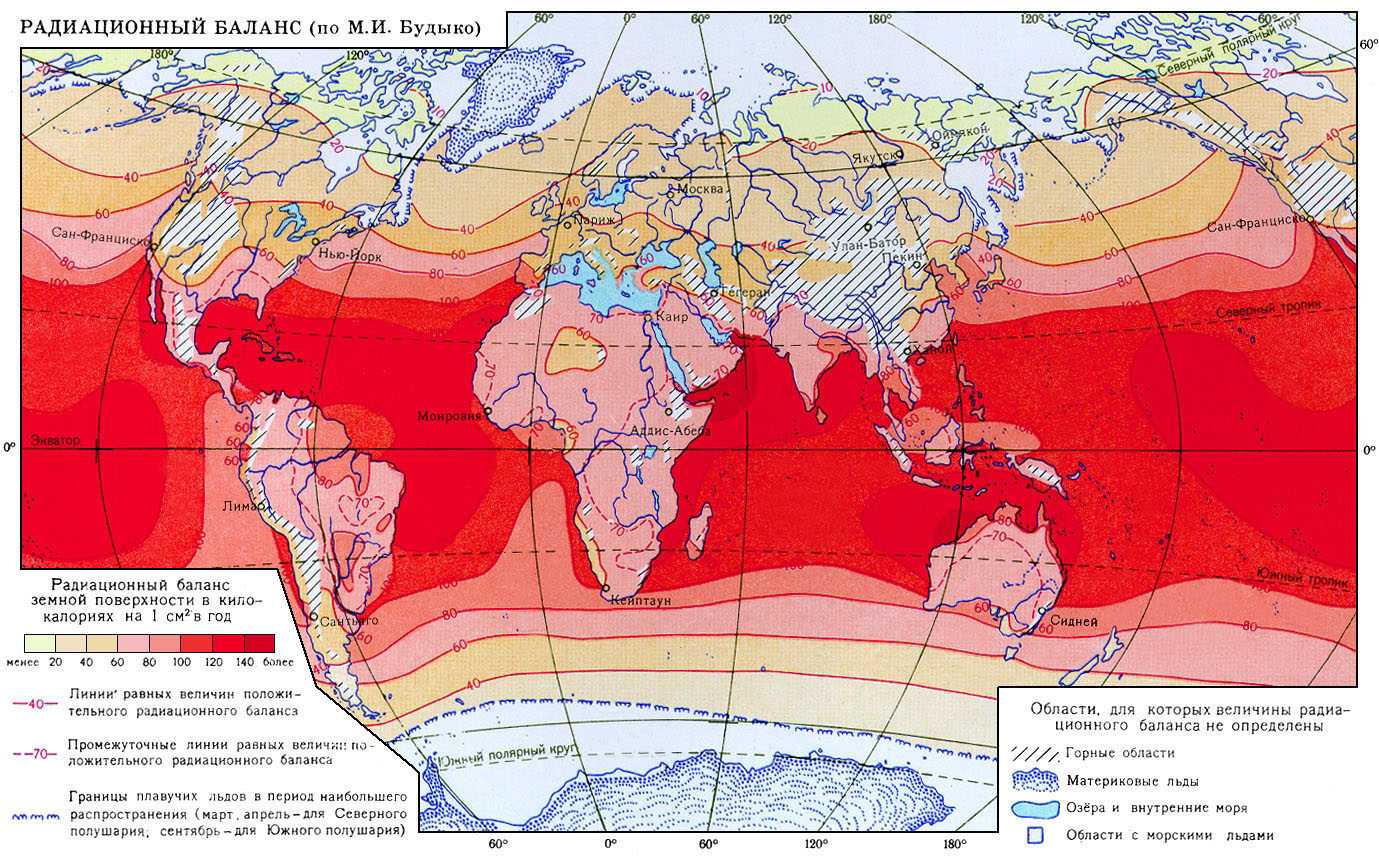 Распределение средней температуры воздуха в июле
Суточный ход температуры воздуха
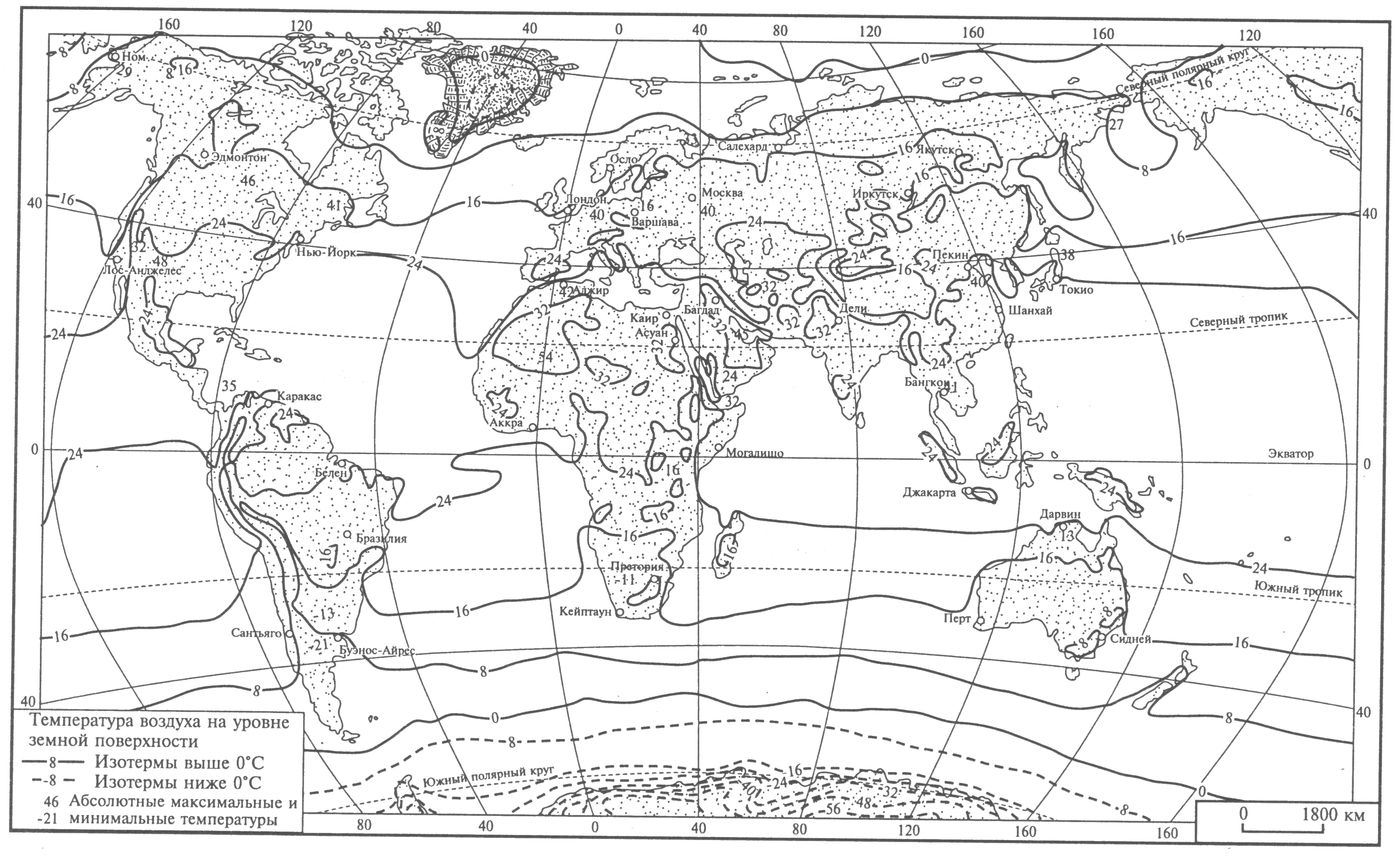 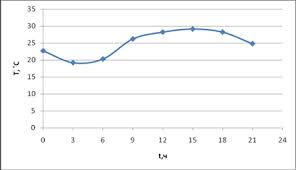 Тепловые пояса Земли
Годовой ход температуры воздуха
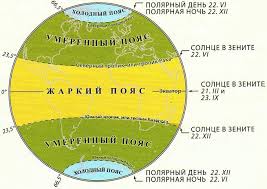 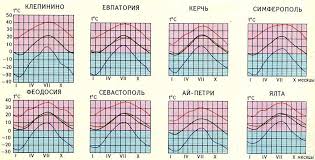 Средняя годовая температура СП +15,2º С, а ЮП +13,2º С
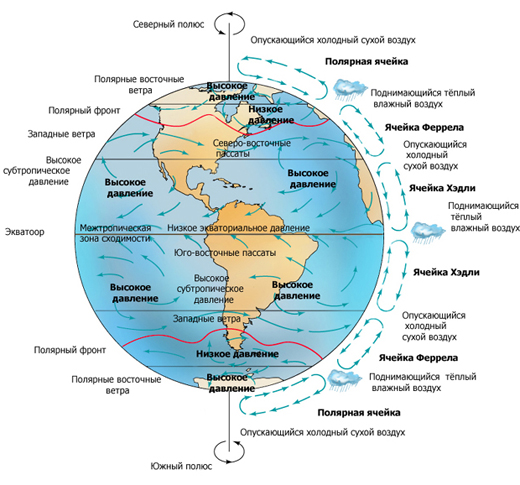 Общая циркуляция атмосферы
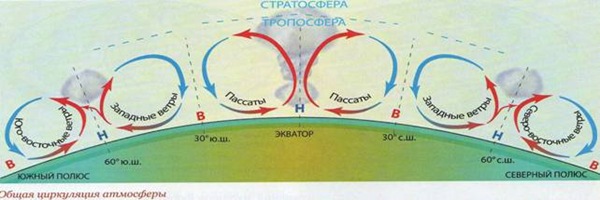 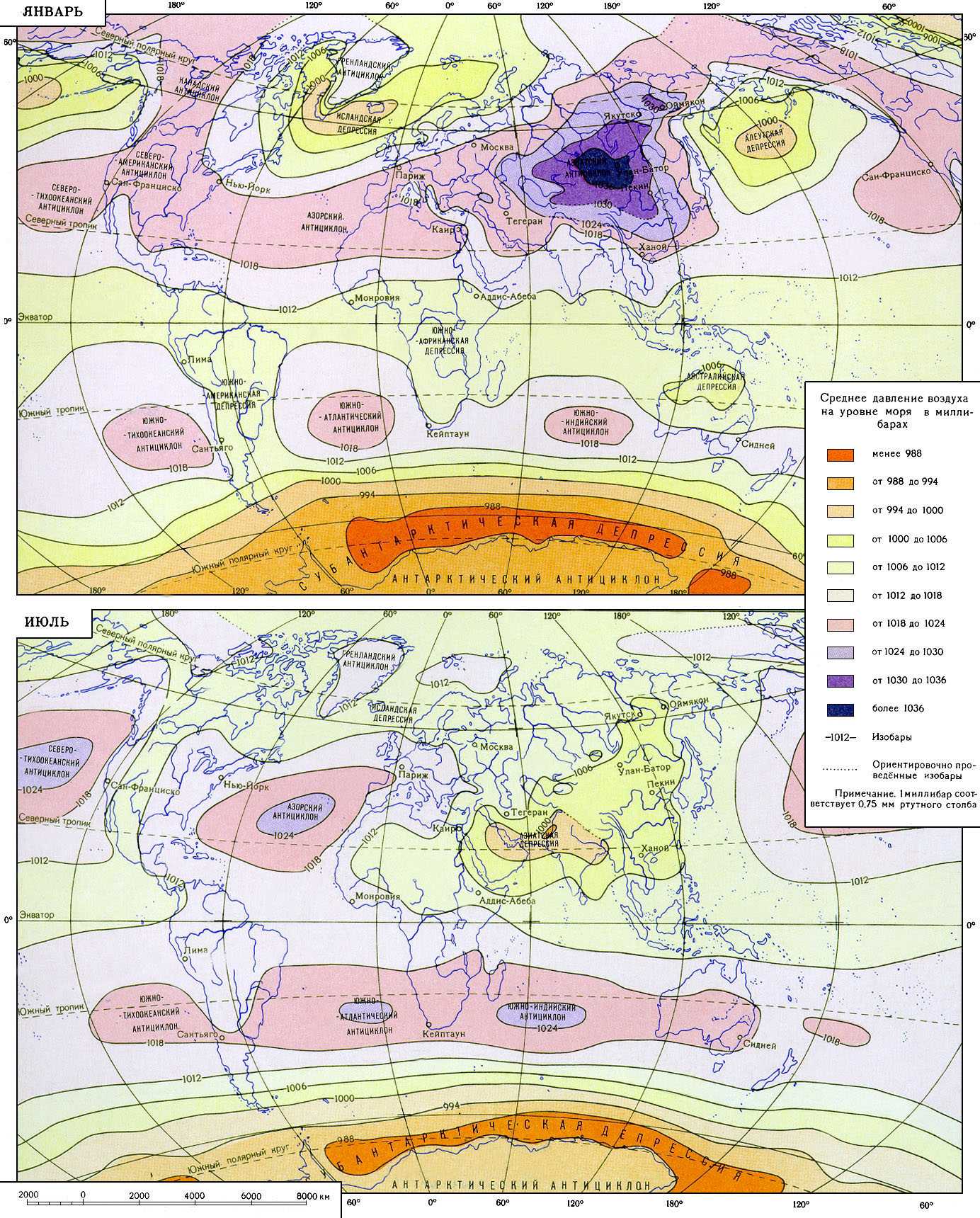 Распределение давления и барические центры
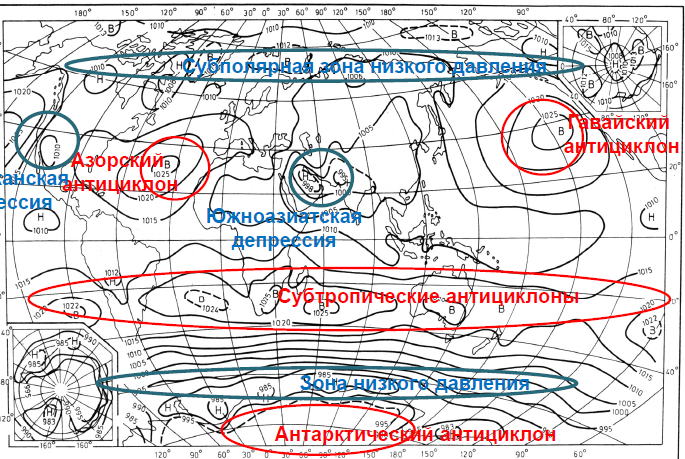 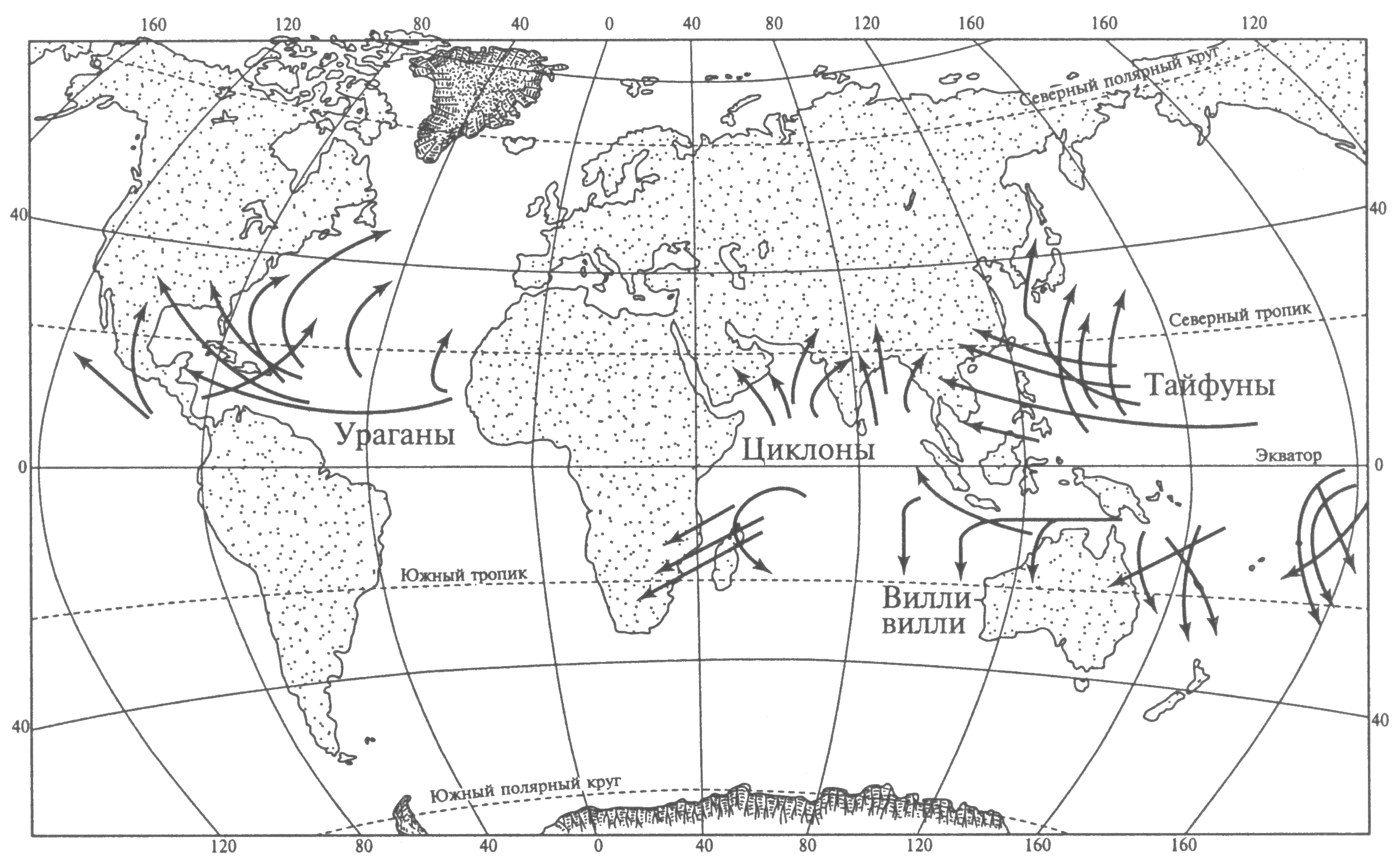 Схема бриза
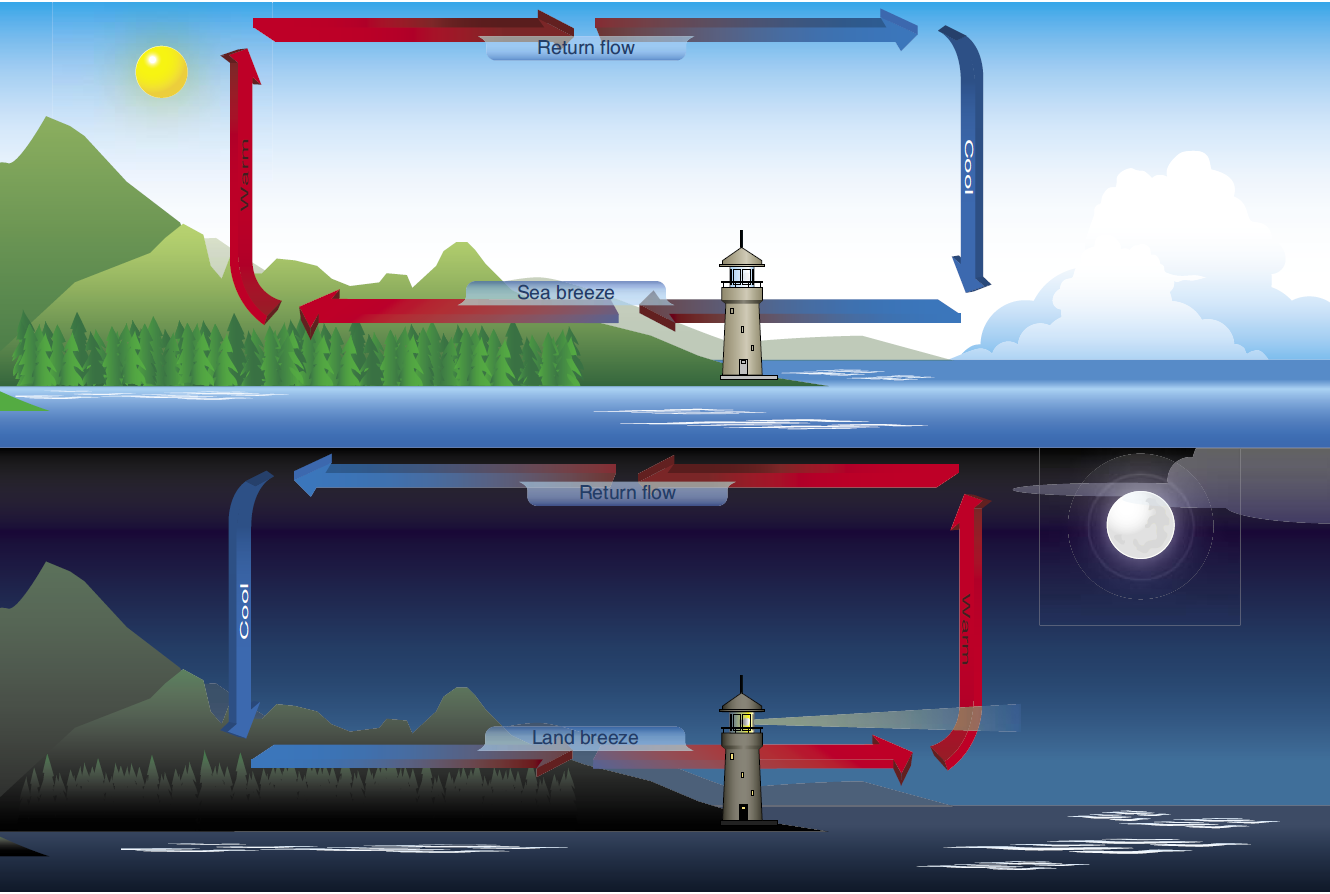 Распространение тропических циклонов
Влагооборот в атмосфере
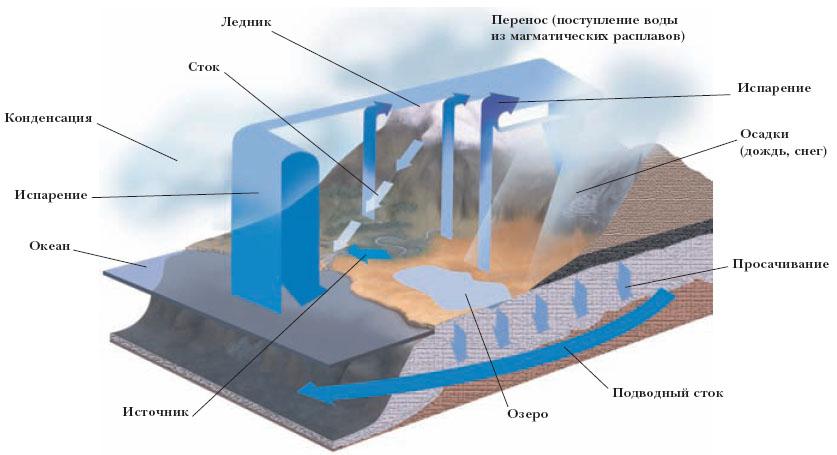 Среднегодовое количество осадков
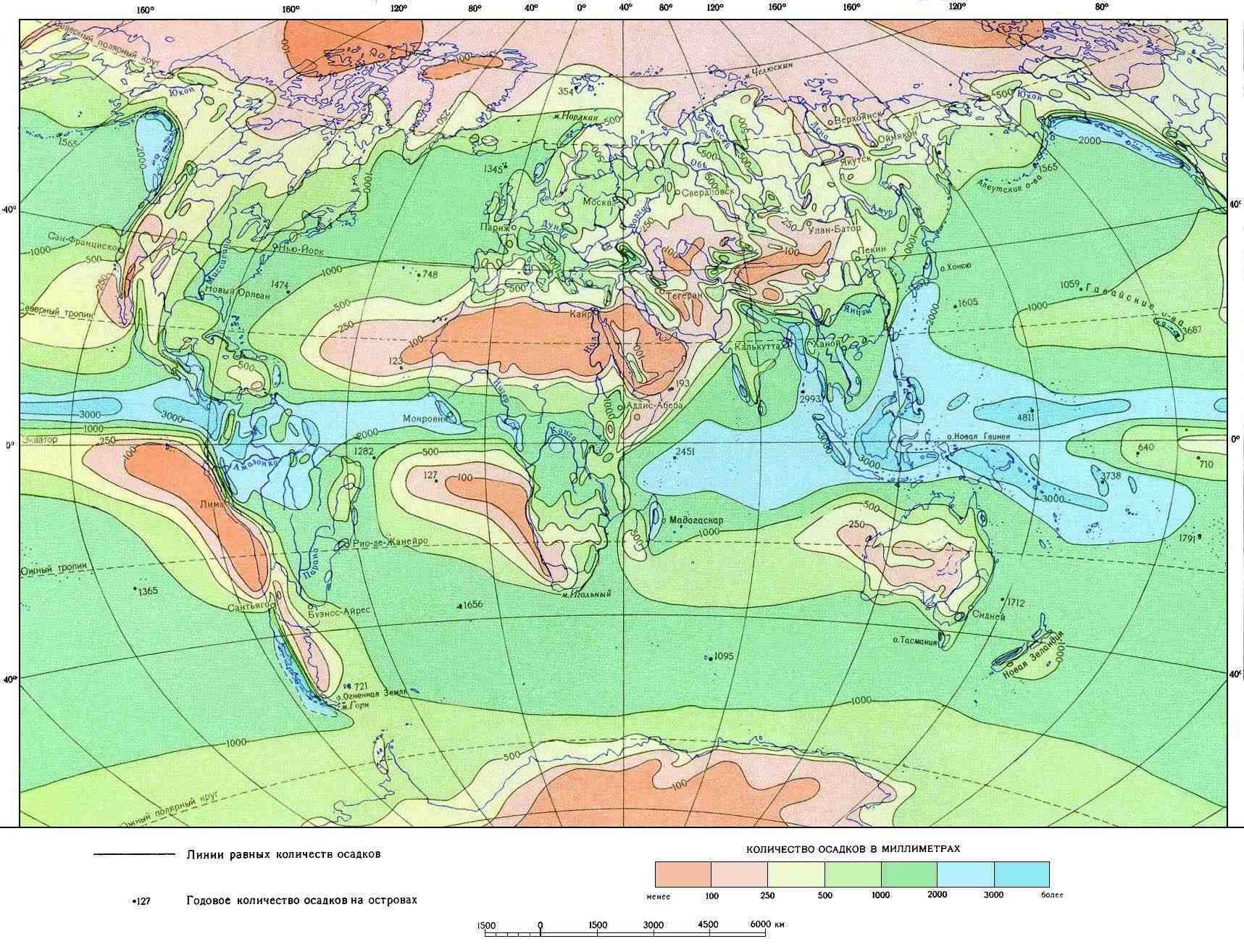 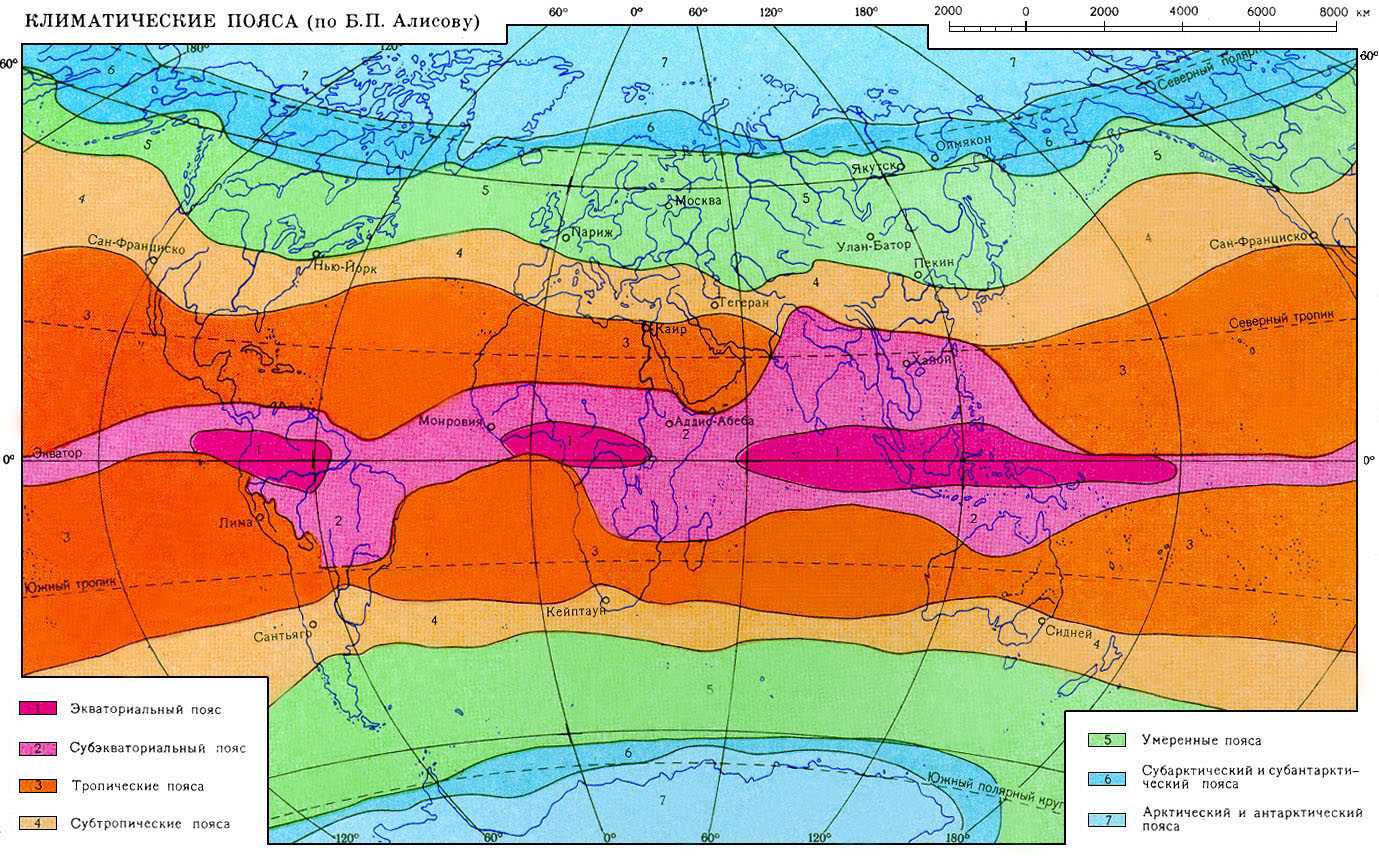